Stad Gent, 1 maart 2024








KWALITEIT IN DE KINDEROPVANG 
VAN DE TOEKOMST
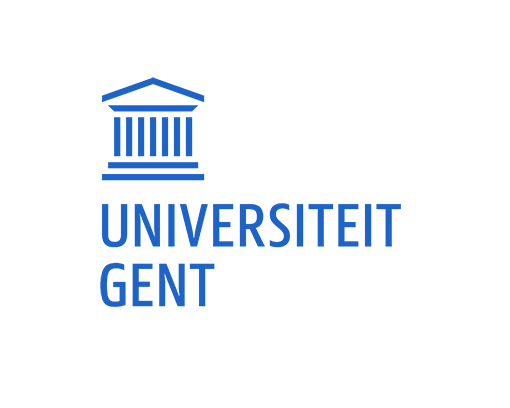 Prof. Michel Vandenbroeck
Vakgroep sociaal werk en sociale pedagogiek
UGent
Michel.Vandenbroeck@UGent.be
         @MichelVdbroeck
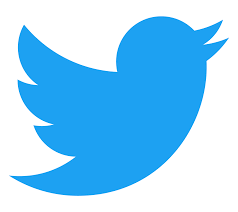 Stad Gent, 1 maart 2024








KWALITEIT IN DE KINDEROPVANG 
VAN DE TOEKOMST
De Vlaamse Gemeenschap beoogt met kinderopvang een dienstverlening aan gezinnen die een economische, pedagogische en sociale functie heeft, die kwaliteitsvol, beschikbaar, betaalbaar en rechtstreeks toegankelijk is voor elk kind zonder onderscheid, in aanvulling op de opvoeding van het kind in zijn gezin, met respect voor de draagkracht van het kind, zijn thuismilieu en de keuzevrijheid van het gezin.
De pedagogische, economische en sociale functies
Wat is pedagogische kwaliteit?
Welk beroepenveld?
De pedagogische, economische en sociale functies
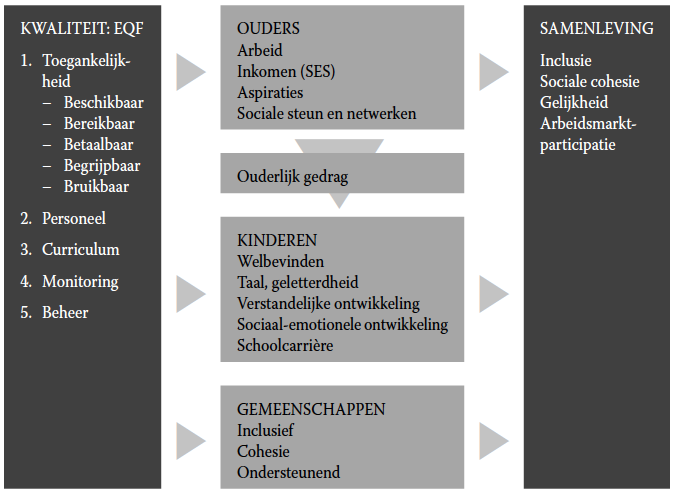 Kinderopvang: een uniek potentieel
De pedagogische, economische en sociale functies
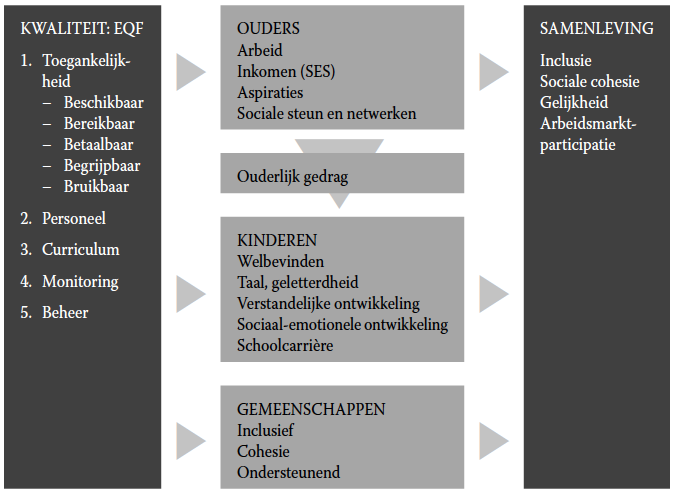 Impact op verstandelijke, sociale en emotionele ontwikkeling en op schoolresultaten
Merkbaar tot in het secundair onderwijs
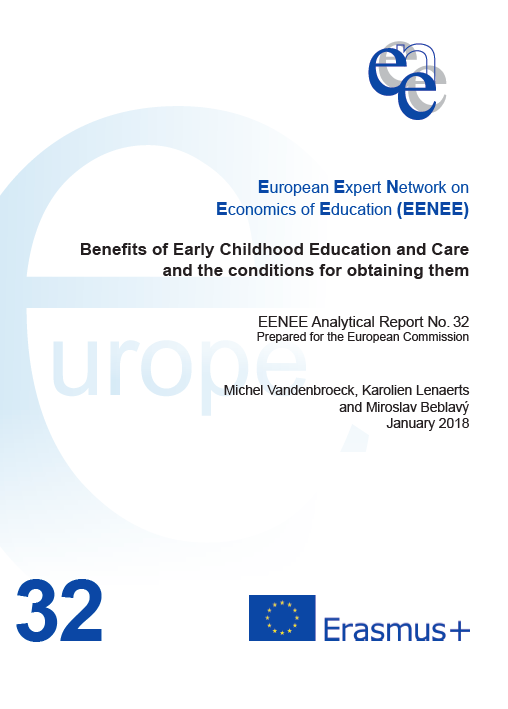 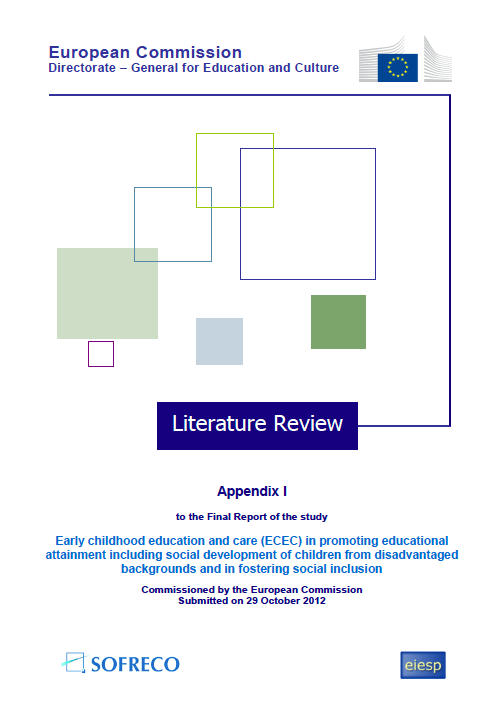 De pedagogische, economische en sociale functies
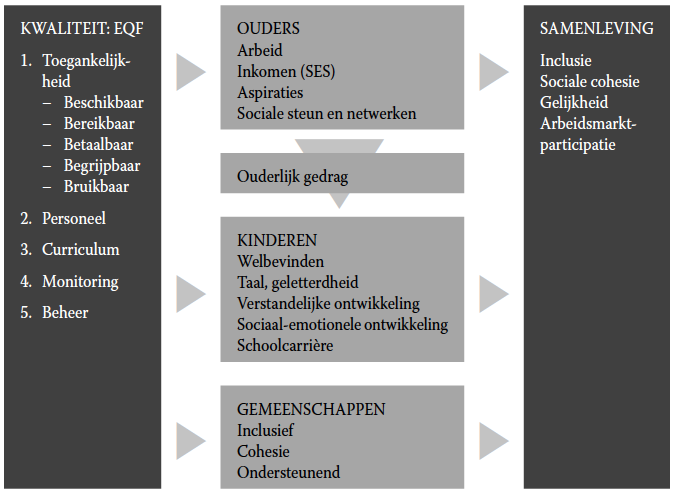 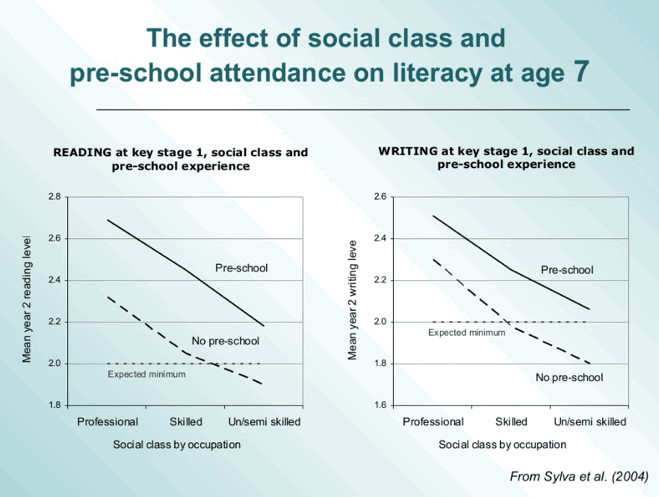 De pedagogische, economische en sociale functies
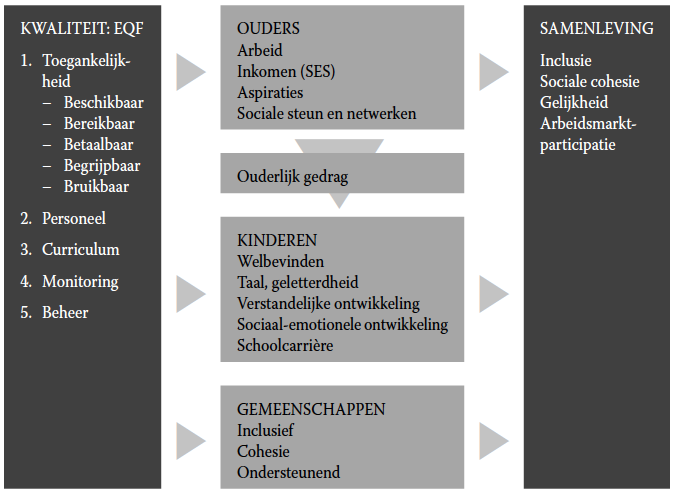 Gelijke kansen op de arbeidsmarkt
Inkomen  Armoede
Armoede  Aspiraties
Sociale steun
De pedagogische, economische en sociale functies
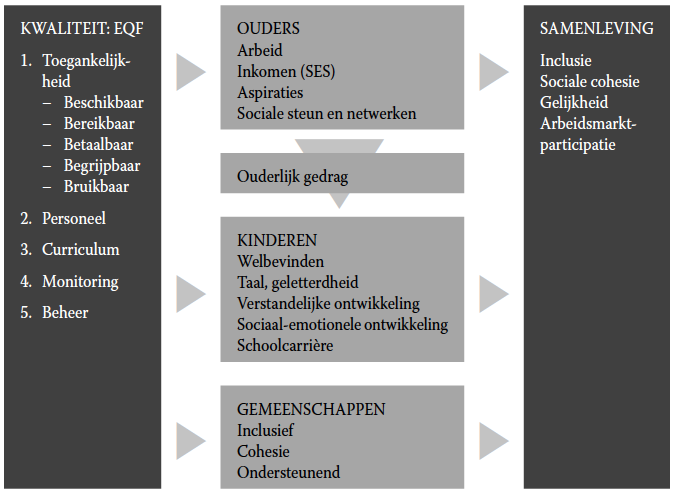 Sociale steun
Sociale isolatie en cohesie
Stad Gent, 1 maart 2024








KWALITEIT IN DE KINDEROPVANG 
VAN DE TOEKOMST
De Vlaamse Gemeenschap beoogt met kinderopvang een dienstverlening aan gezinnen die een economische, pedagogische en sociale functie heeft, die kwaliteitsvol, beschikbaar, betaalbaar en rechtstreeks toegankelijk is voor elk kind zonder onderscheid, in aanvulling op de opvoeding van het kind in zijn gezin, met respect voor de draagkracht van het kind, zijn thuismilieu en de keuzevrijheid van het gezin.
De pedagogische, economische en sociale functies
Wat is pedagogische kwaliteit?
Welk beroepenveld?
STARTING STRONG VI
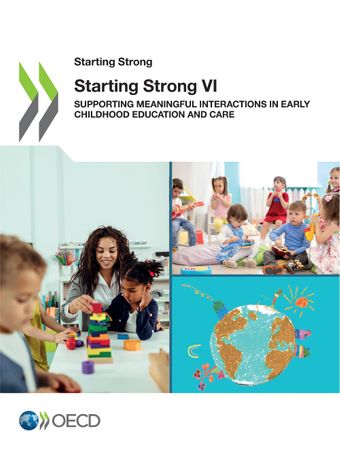 Structurele
kwaliteit
“Meaningful interactions”
Emotionele ondersteuning
Educatieve ondersteuning
Proces-
kwaliteit
Impact
STARTING STRONG VI
PROCESKWALITEITBetekenisvolle interacties (Volw-Kd en Kd-Kd)
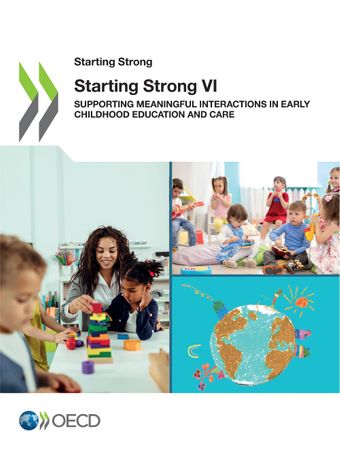 EMOTIONELE ONDERSTEUNING

Relationeel klimaat
Sensitiviteit
Responsiviteit
Begeleiding van gedrag
EDUCATIEVE ONDERSTEUNING

Faciliteren exploratie
Kwaliteit van feedback
Taalondersteuning
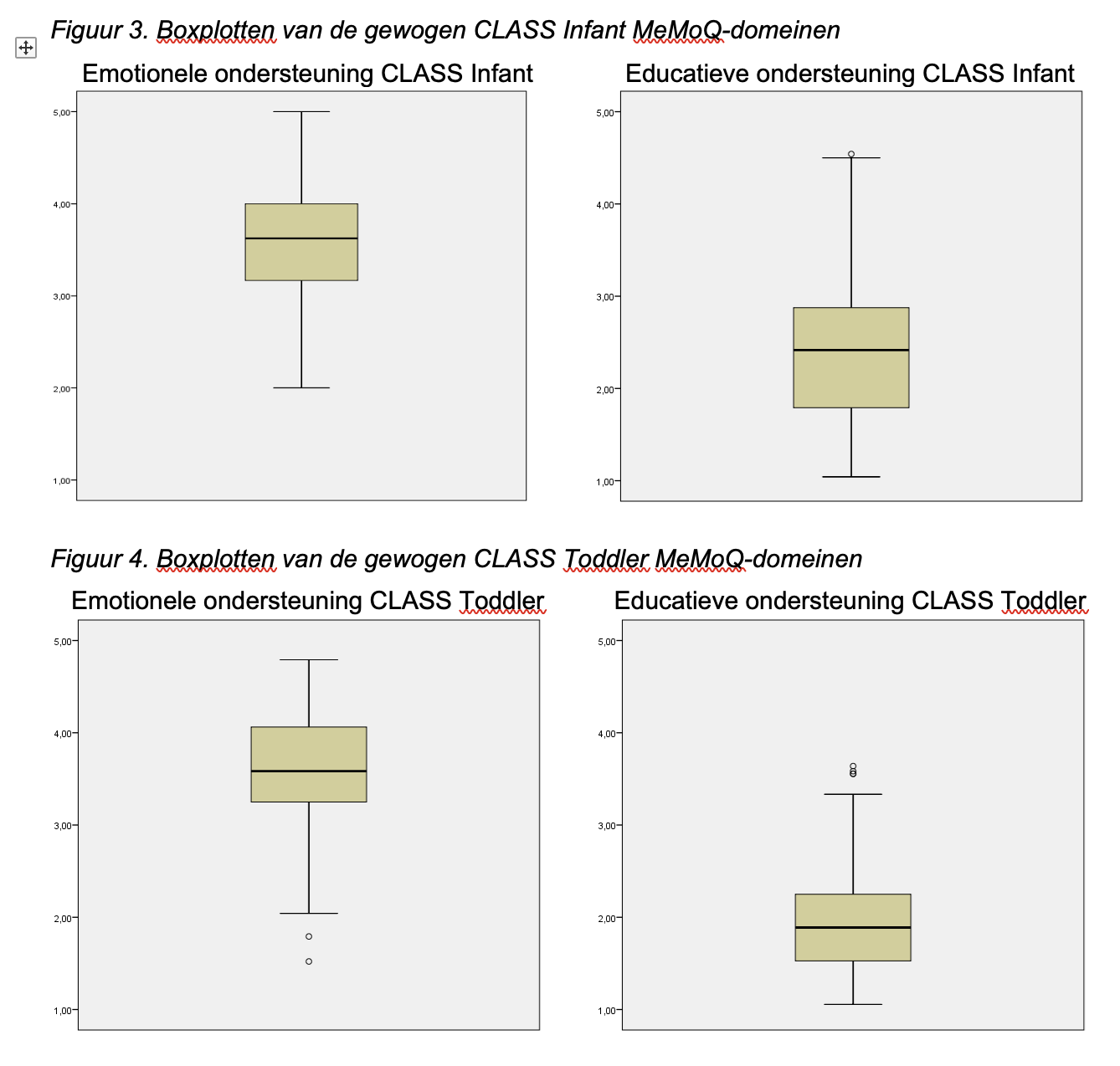 MEMOQ 0 (2016)
400 leefgroepen
684 cycli bij baby’s
919 cylci bij peuters

Emotionele ondersteuning
Matig tot goed. M = 3,5

Educatieve ondersteuning
Matig tot zwak
M (baby) = 2,5
M (peuter < 2
Baby’s
Peuters
MEMOQ 0 (2016)
Educatieve ondersteuning

Faciliteren van exploratie
Kwaliteit van feedback
Taalondersteuning
Communicatie ondersteuning
Communicatie uitbreiding
Kwaliteitsvol ?
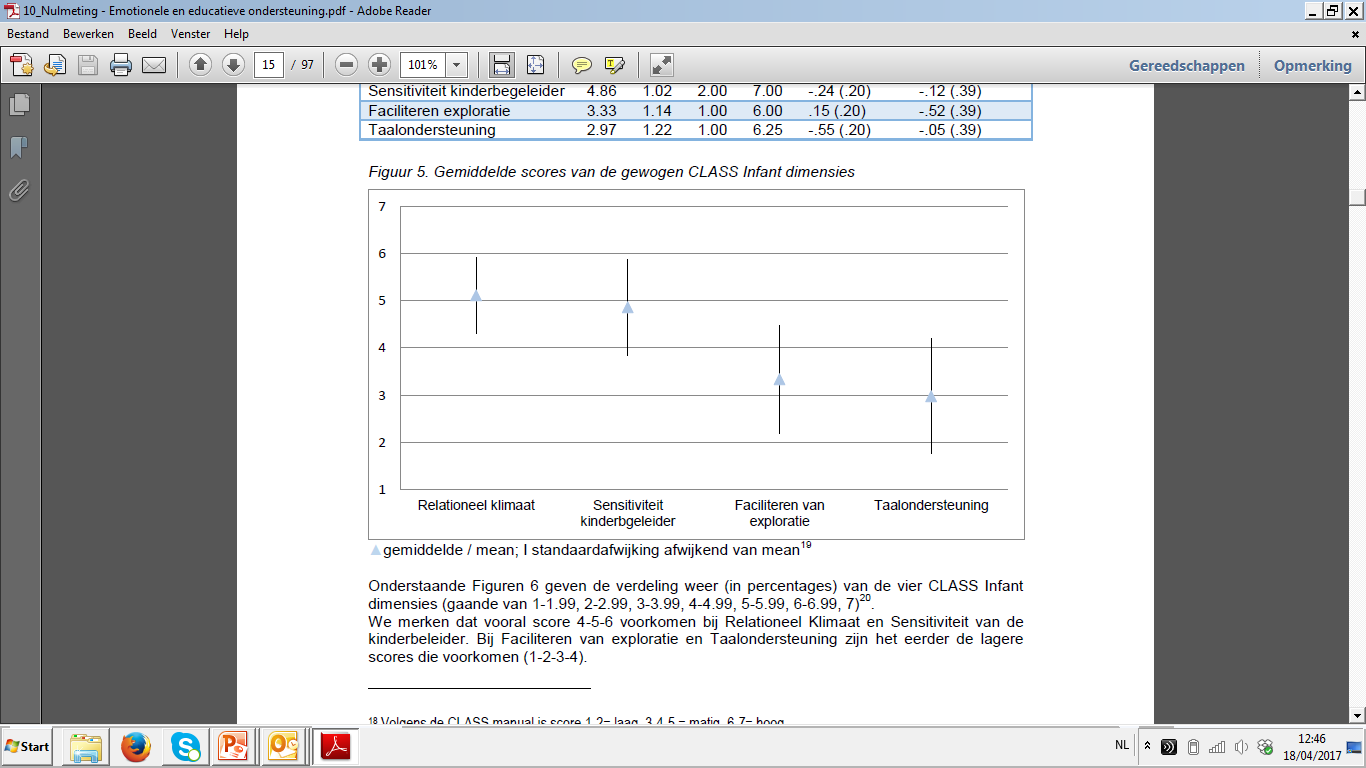 Baby’s
Kwaliteitsvol ?
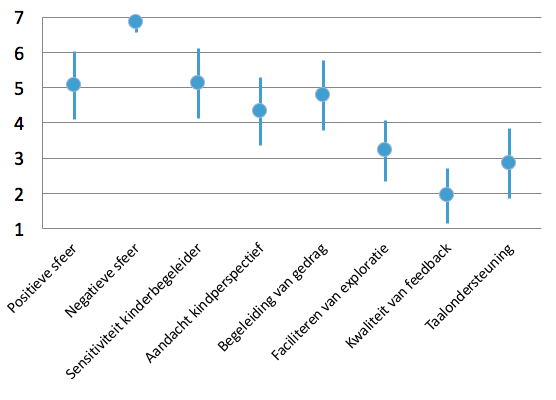 Peuters
MEMOQ 1 (2024)
Gelijkaardige situatie, gelijkaardig probleem

Educatieve en emotionele ondersteuning vooral hoog tijdens geleid spel
Minder hoog bij vrij spel
Laag tot zeer laag tijdens eetsituaties
Educatieve ondersteuning systematisch lager dan emotionele ondersteuning
Probleem van meertalige kinderen
MEMOQ 1 (2024)
Wat te doen? 5 sleutels:

Besef van het educatieve potentieel van zorgsituaties
Organisatie van eetsituaties
Algemene organisatie en tijdsbesteding in functie van geleid spel
Rol van de volwassene bij vrij spel
Omgaan met diversiteit en talige diversiteit
Hoe dit te bereiken?
Pre-service
Analyse eindtermen en lesmaterialen (vakken verzorging en opvoedkunde)  door Marte Putman
- Educatieve ondersteuning komt veel minder voor dan emotionele
- Zowel in de eindtermen, als in de leerplandoelstellingen
- in alle netten
Hoe dit te bereiken?
Hoe dit te bereiken?
Pre-service
Analyse eindtermen en lesmaterialen (vakken verzorging en opvoedkunde)  door Marte Putman
- Educatieve ondersteuning komt veel minder voor dan emotionele
- Zowel in de eindtermen, als in de leerplandoelstellingen
- in alle netten

In-Service
Observatie (zelfevaluatie, peer evaluatie, supervisie, cfr MeMoQ zelfevaluatie)
Reflectie
Actie
Stad Gent, 1 maart 2024








KWALITEIT IN DE KINDEROPVANG 
VAN DE TOEKOMST
De Vlaamse Gemeenschap beoogt met kinderopvang een dienstverlening aan gezinnen die een economische, pedagogische en sociale functie heeft, die kwaliteitsvol, beschikbaar, betaalbaar en rechtstreeks toegankelijk is voor elk kind zonder onderscheid, in aanvulling op de opvoeding van het kind in zijn gezin, met respect voor de draagkracht van het kind, zijn thuismilieu en de keuzevrijheid van het gezin.
De pedagogische, economische en sociale functies
Wat is pedagogische kwaliteit?
Welk beroepenveld?
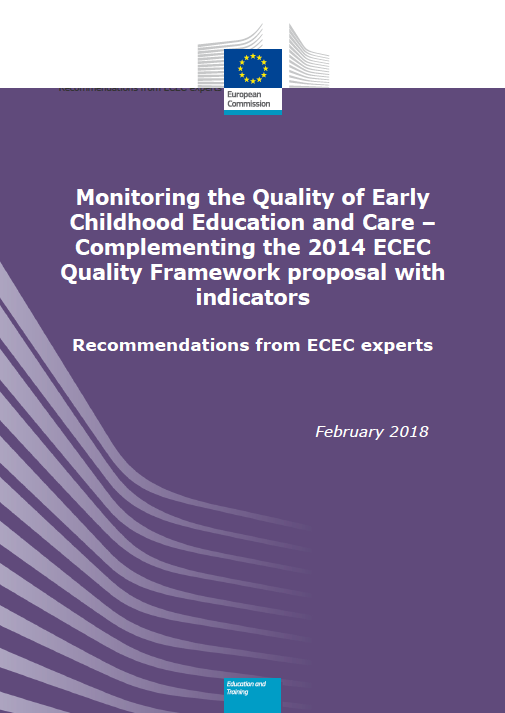 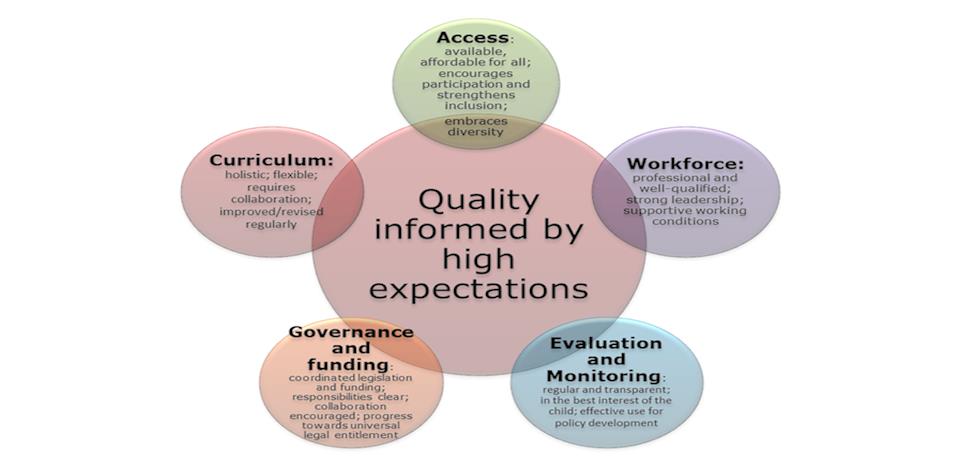 Het competente systeem
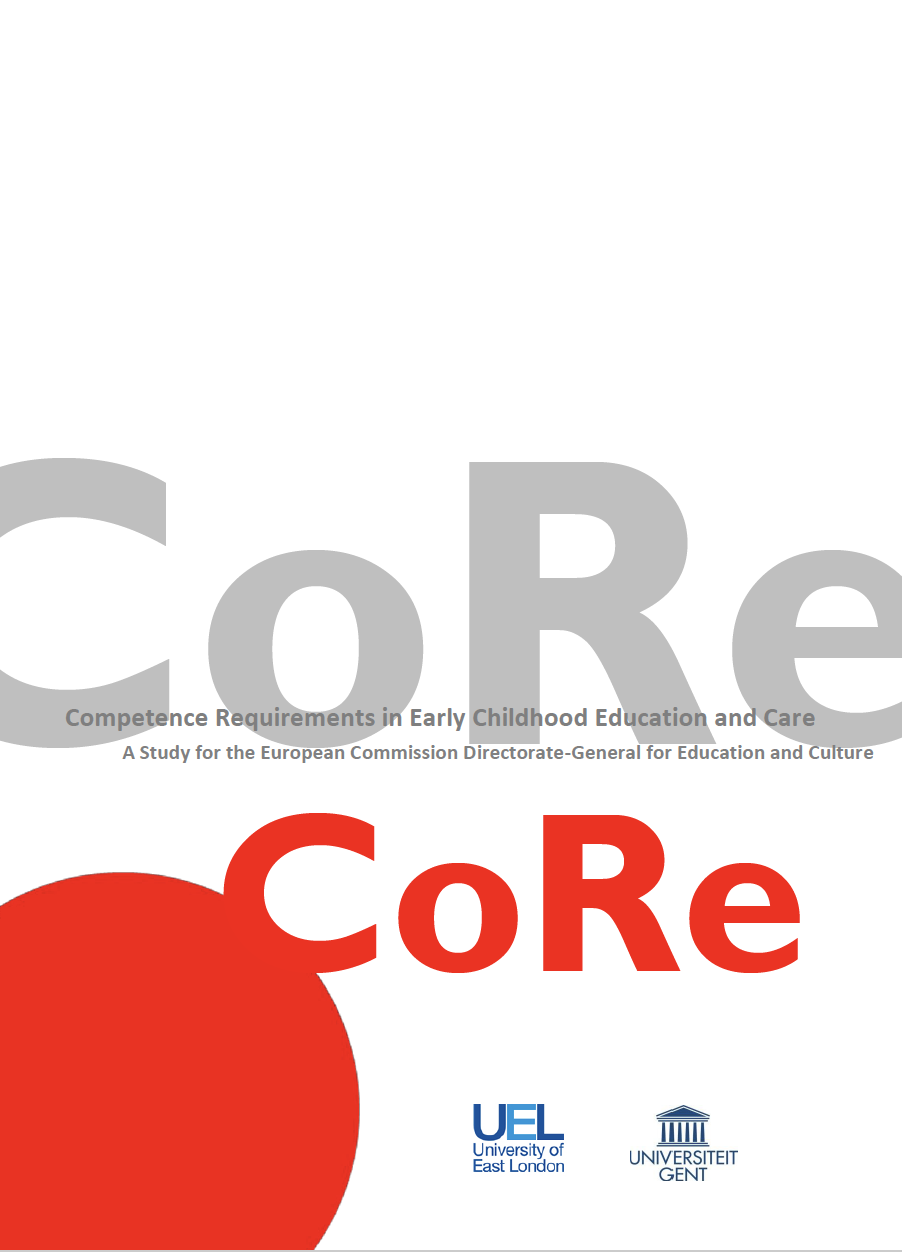 Het beroepenveld
Gelaagd en divers

Op niveau van de leefgroep
Op niveau van de locatie of groep van locaties 
Op niveau van organisatie of groep van organisaties
Op niveau van lokale dienstverlening (Huis van het Kind?)

Als antwoord op problemen van kwantiteit én kwaliteit
Het beroepenveld
Gelaagd en divers

Op niveau van de leefgroep
Kinderbegeleiders
Educatieve medewerkers
Logistieke medewerkers
Kinderbegeleiders in opleiding
Het beroepenveld
Gelaagd en divers

Op niveau van de leefgroep
Op niveau van de locatie of groep van locaties 
Pedagogische ondersteuning
Het beroepenveld
Gelaagd en divers

Op niveau van de leefgroep
Op niveau van de locatie of groep van locaties 
Op niveau van organisatie of groep van organisaties
Beleidsvoerend vermogen – leiderschap
Management (waaronder HR en loobaanplanning)
Het beroepenveld
Gelaagd en divers

Op niveau van de leefgroep
Op niveau van de locatie of groep van locaties 
Op niveau van organisatie of groep van organisaties
Op niveau van lokale dienstverlening (Huis van het Kind?)
Samenwerking
Horizontale en verticale mobiliteit
En de verre toekomst ?
Wat met de relatie tot de kleuterschool?

- Welk beroep is nodig voor de 2 tot 4 jarigen
- Welke beroepen zijn nodig voor de 0 tot 6 jarigen?
- Welke dromen mogen we koesteren?